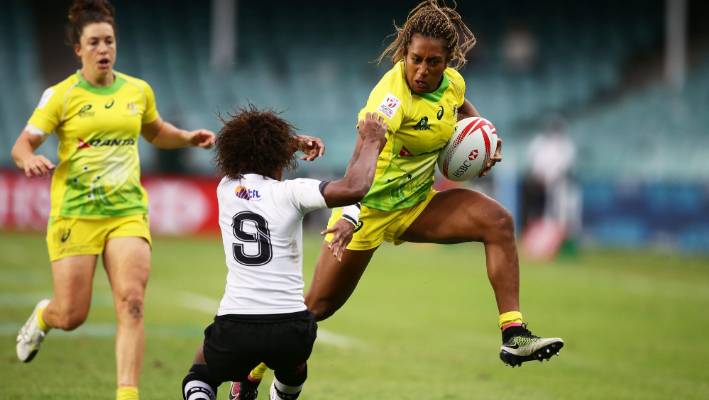 Gender Equity in Sport Management Academic Program Enrollment: Generating a Dialogue through Faculty Perspectives
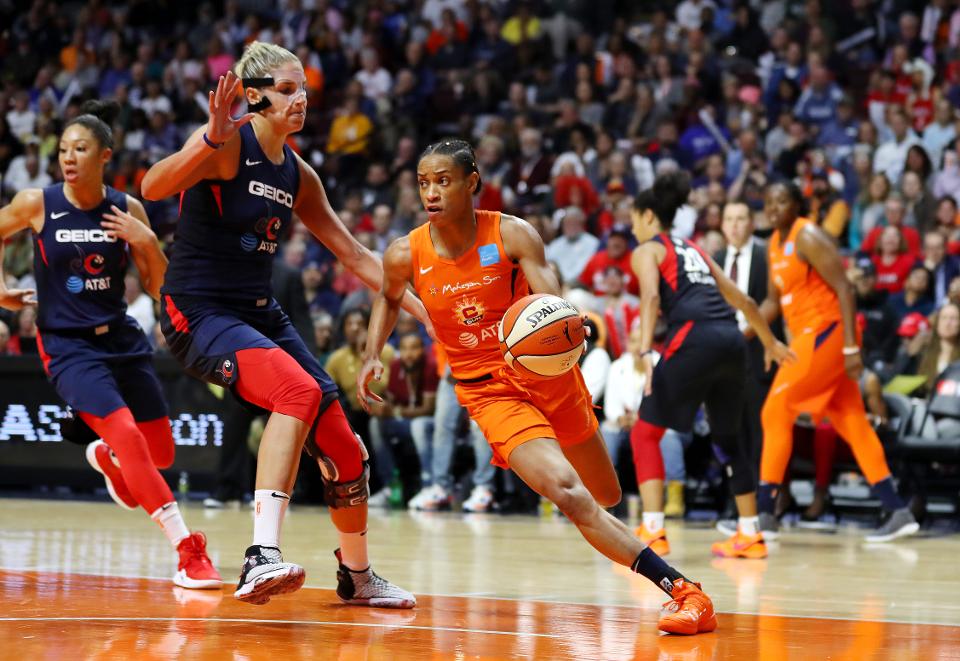 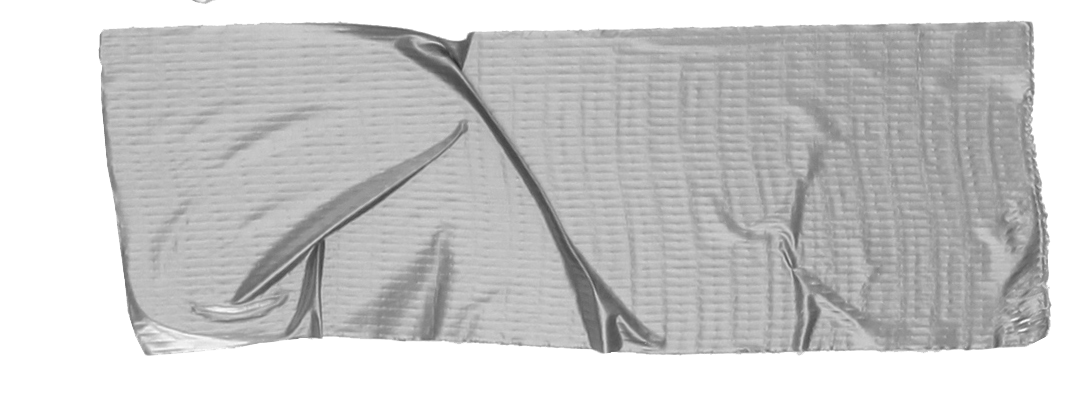 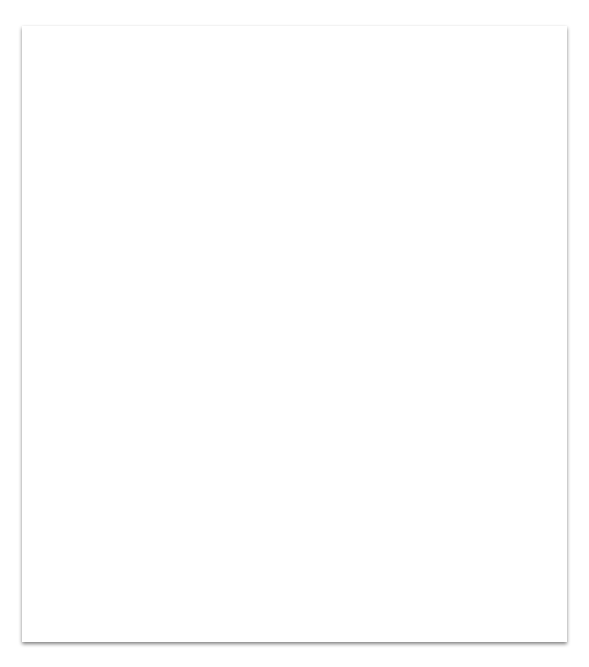 Question 1
Current State of Affairs: 
How many females are in your respective program? 
What are the sport enrollment trends at your university?
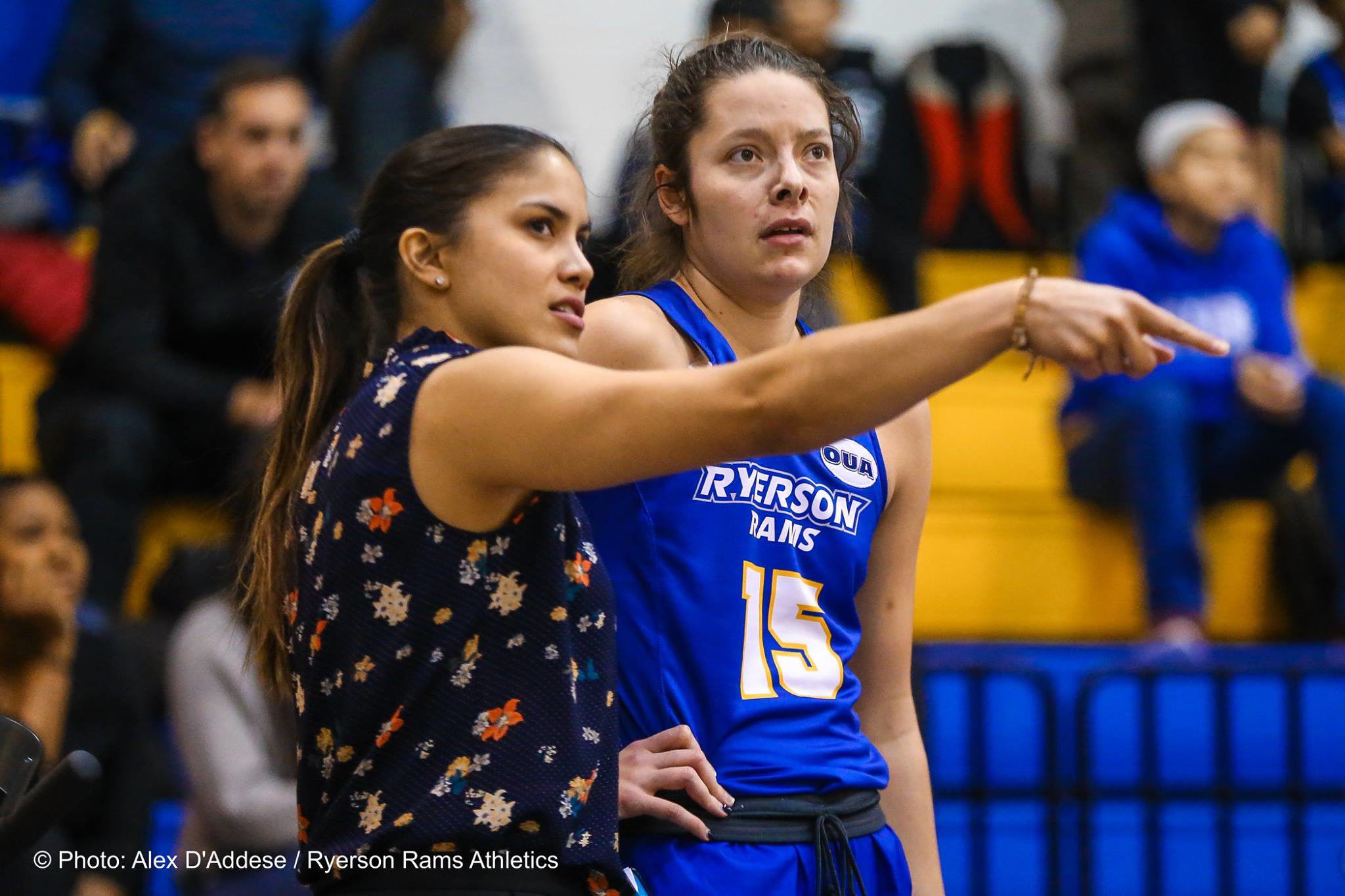 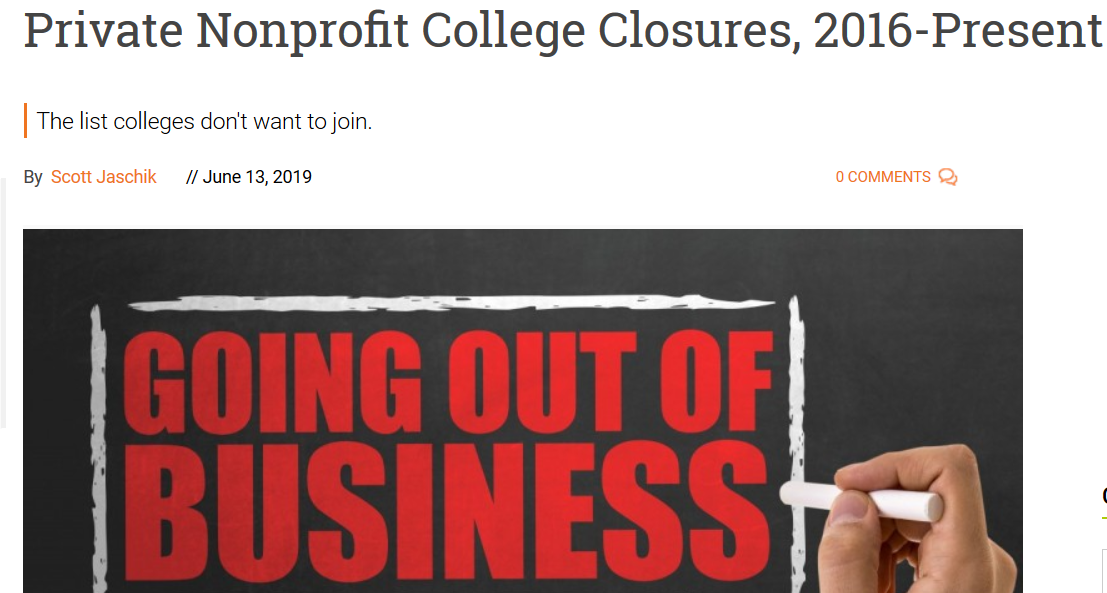 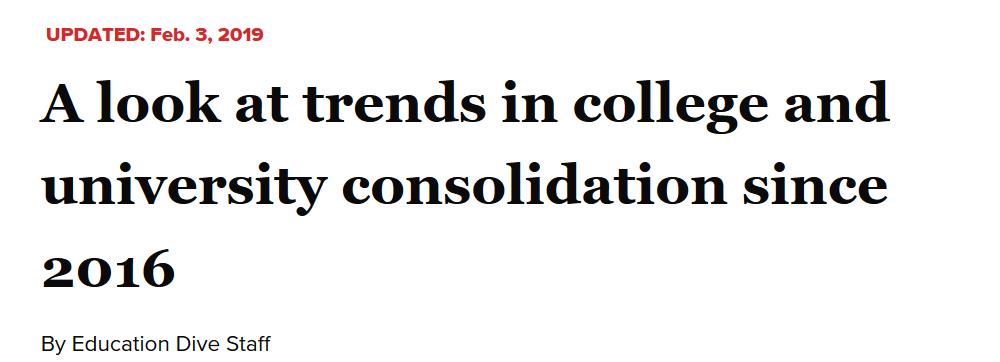 Trends...
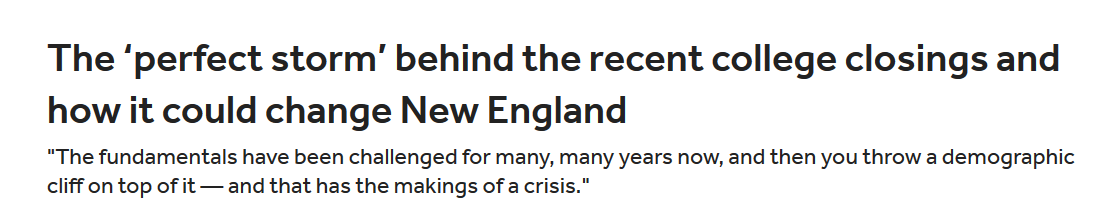 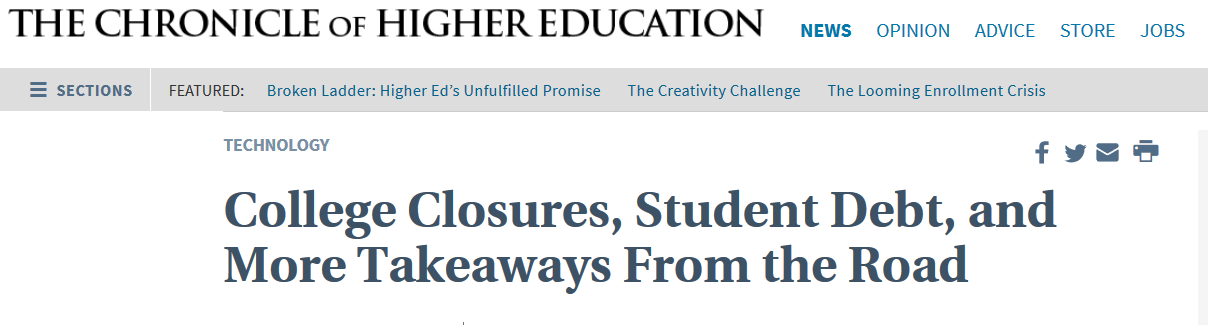 Trends...
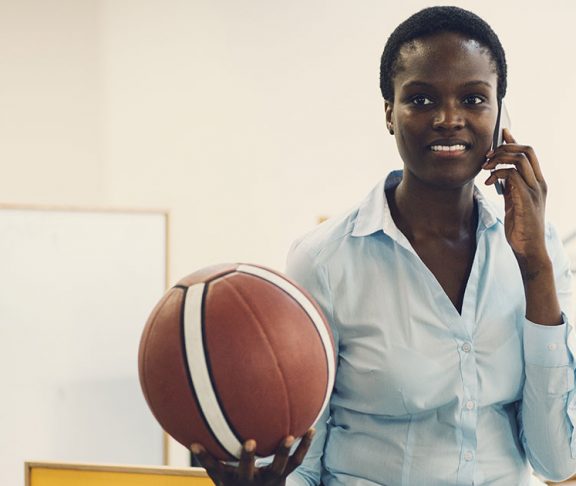 Women represent between 30-40% of SMGT students (Hancock & Hums, 2011)

Female college enrollment (in general) has increased 195% over the past several decades (US Dept. Of Education, 2009)

Women hold about 23% of all NCAA head coaching, athletics director and conference commissioner positions
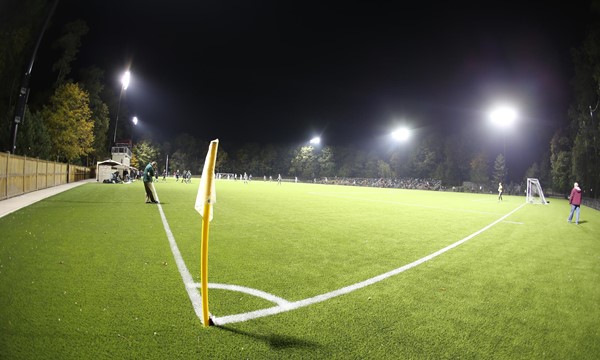 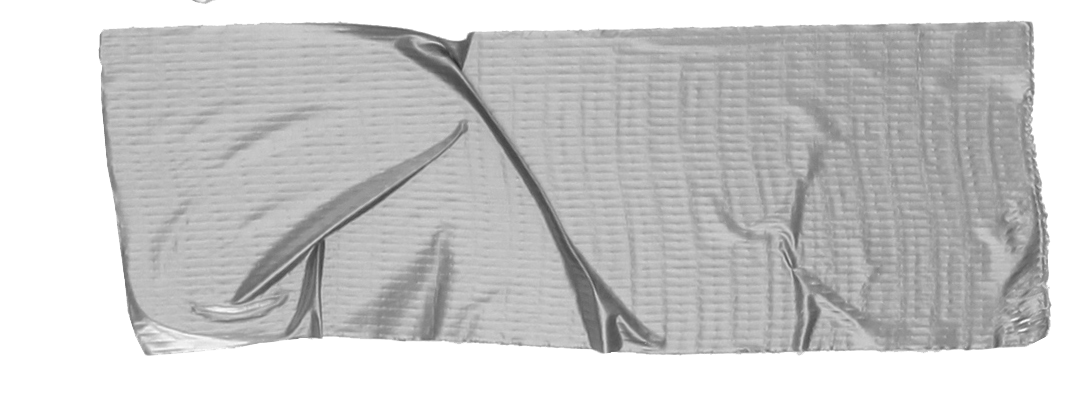 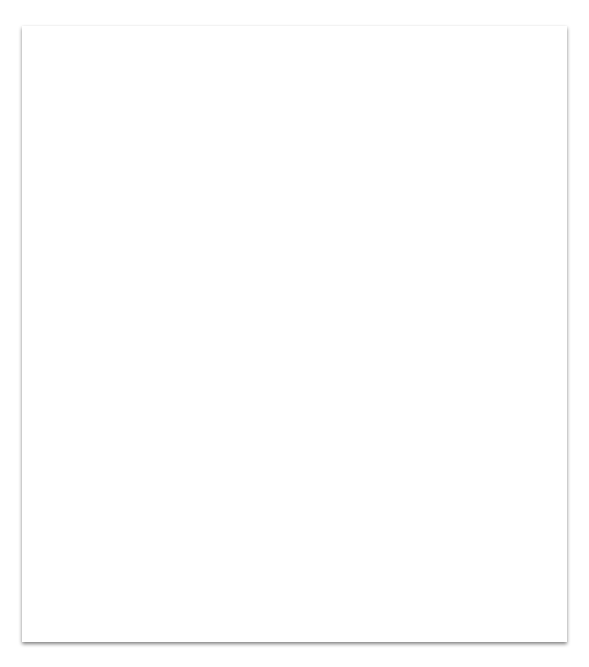 Question 2
How do we proactively recruit women to sport management academic programs?
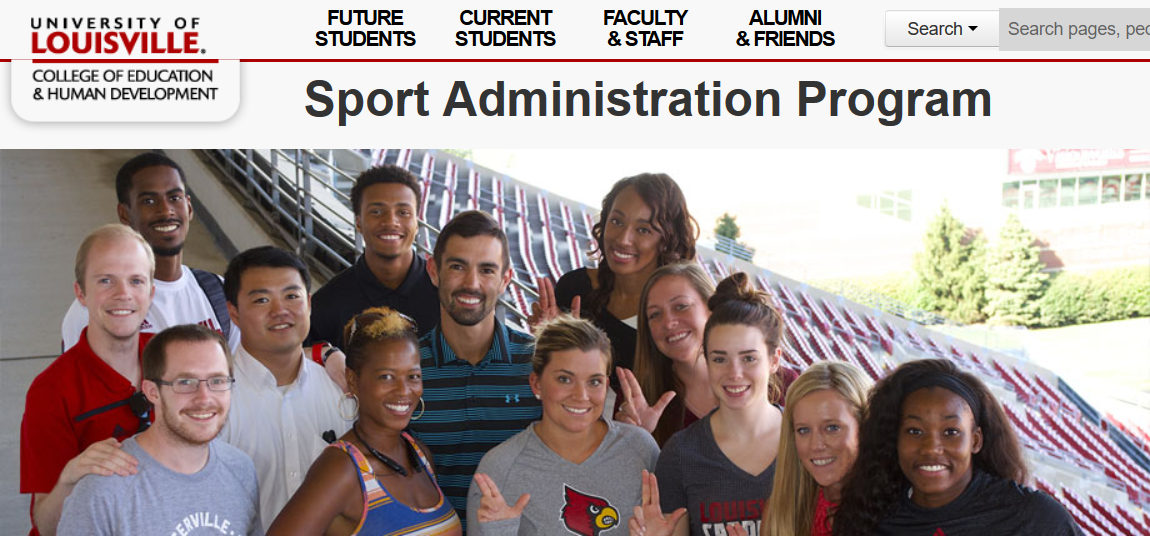 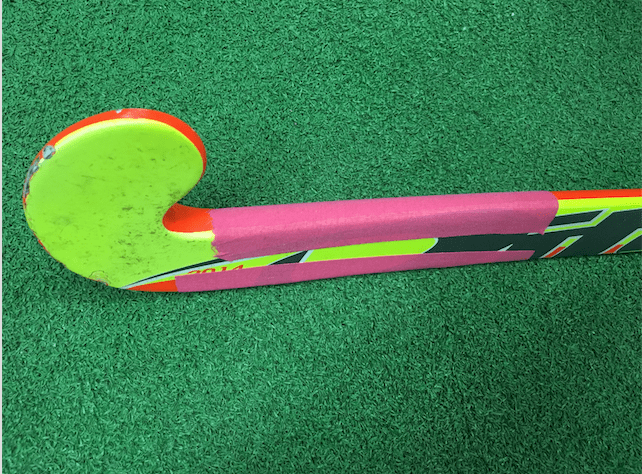 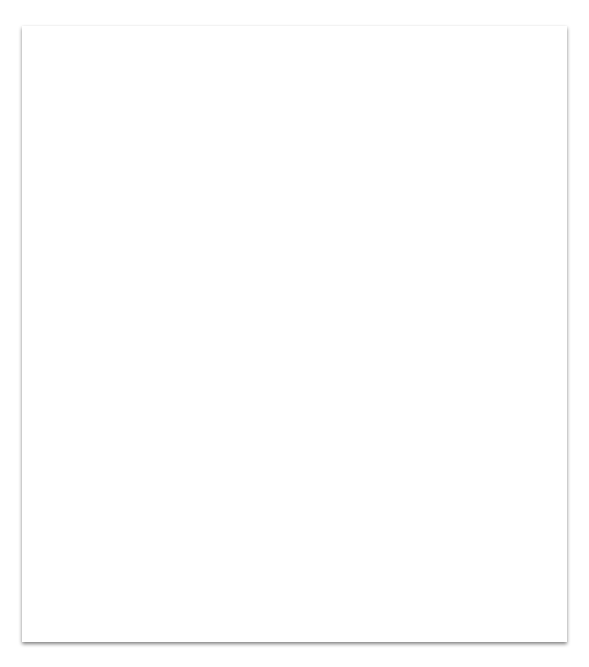 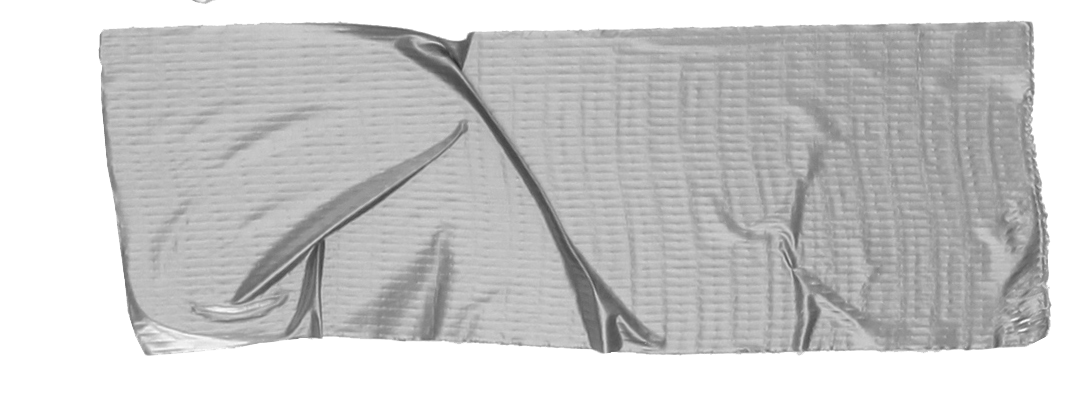 Question 4
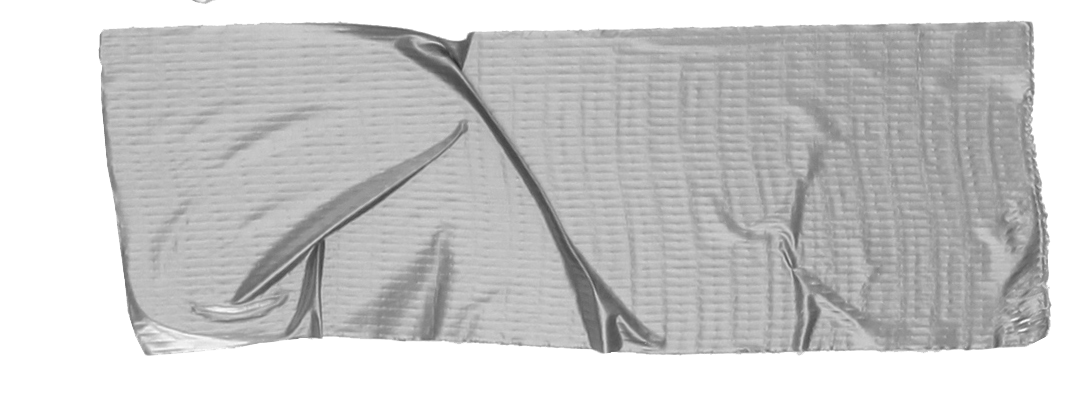 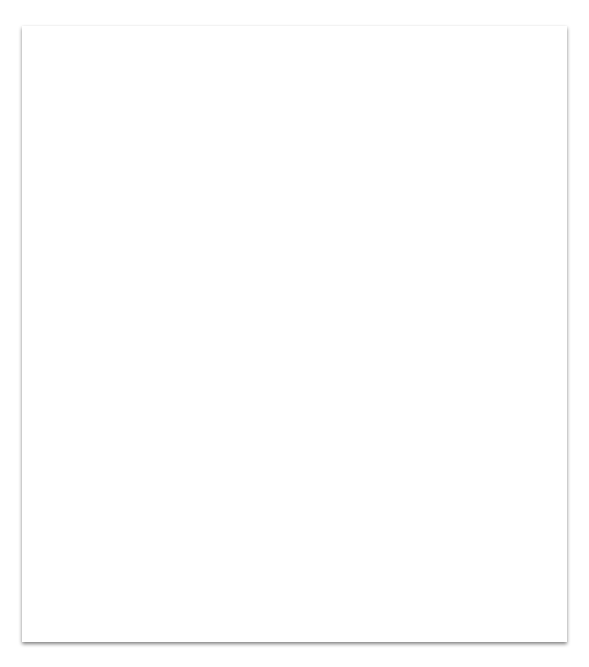 What steps should be taken in order to retain existing female sport management students?
Question 3
What obstacles (barriers to entry) exist that limit female enrollment in sport management programs?
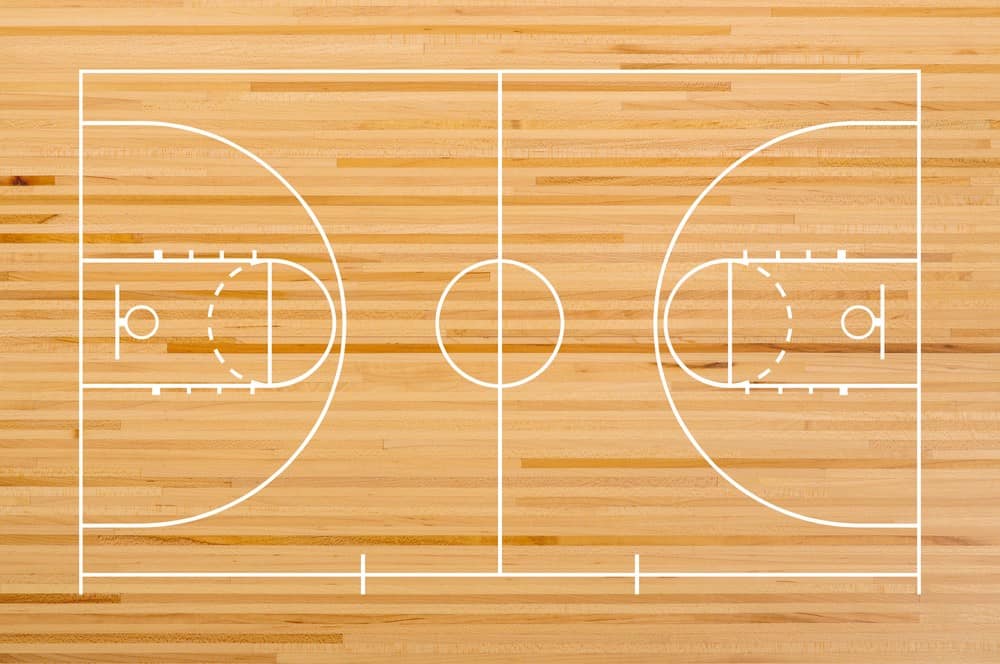 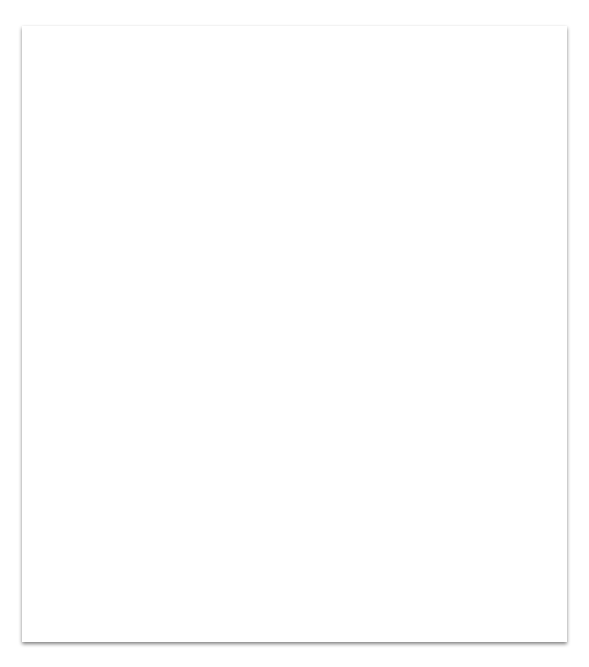 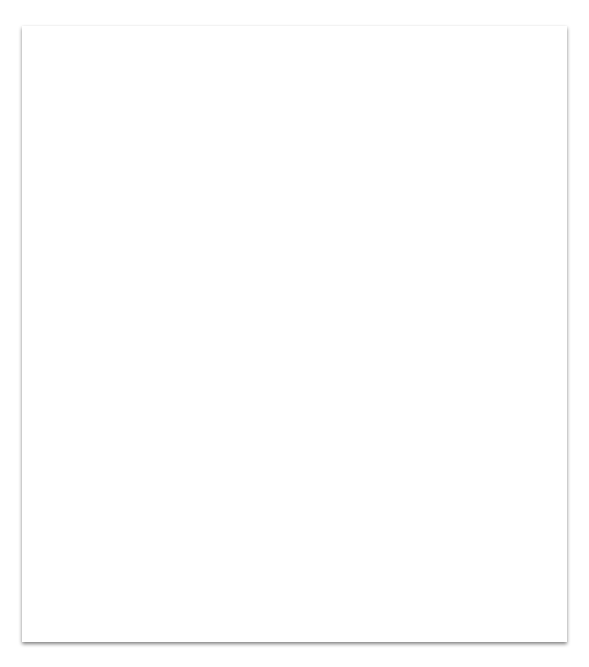 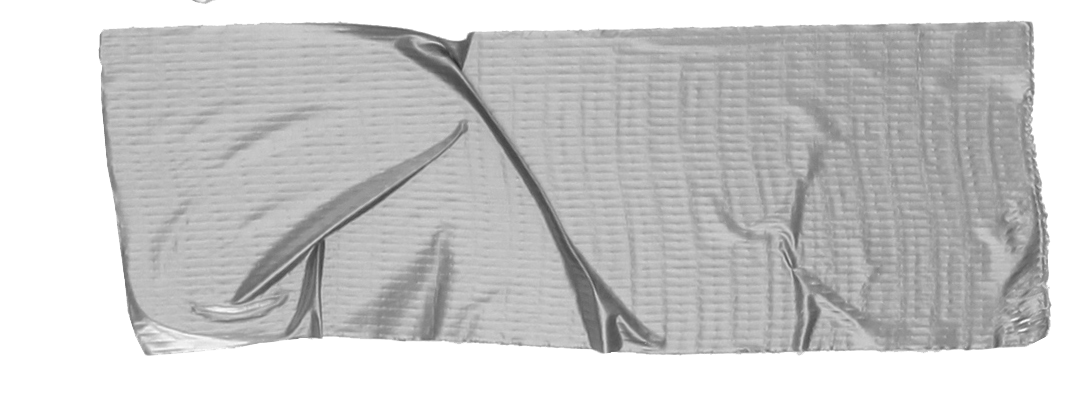 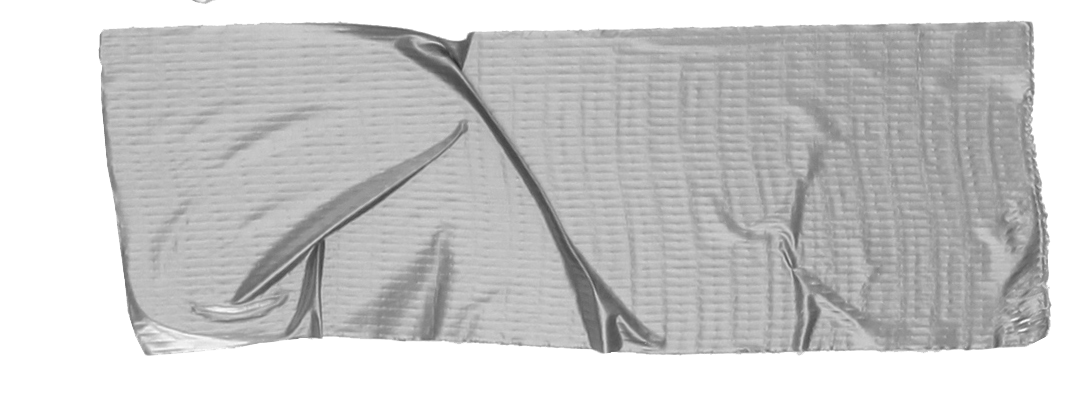 What role should other stakeholder groups play (faculty, staff, coaches, administration, advisory boards, etc.)?
Question 6
Question 5
What are some ways faculty can facilitate professional development opportunities for women on campus or in the community?
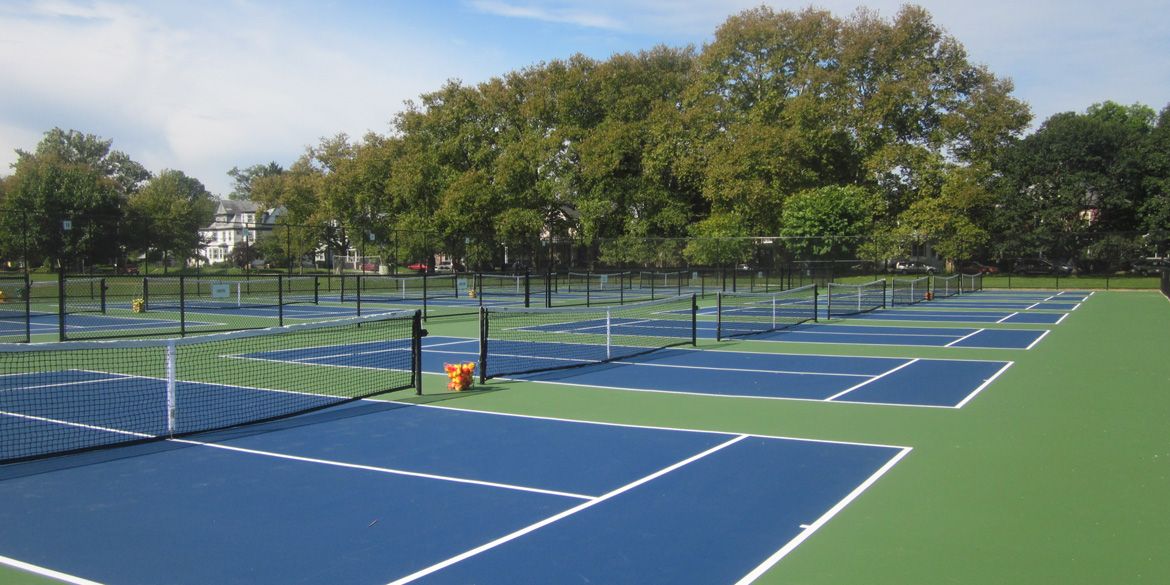 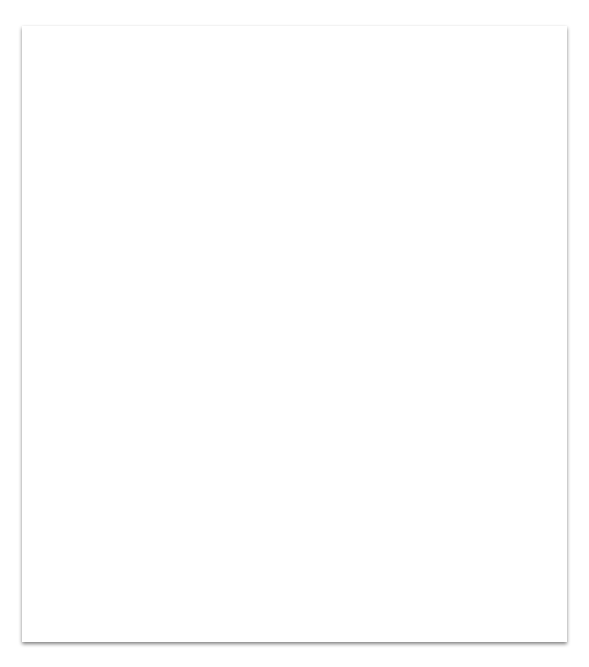 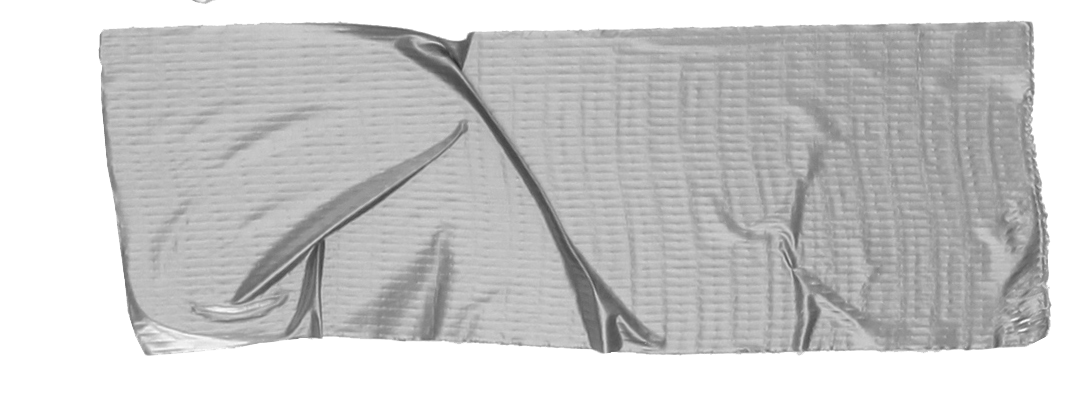 Question 7
What resources do you need to enact your ideas?
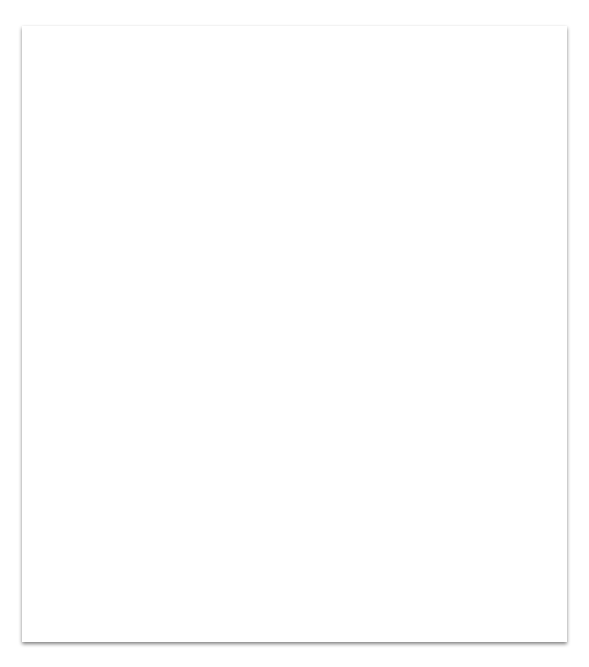 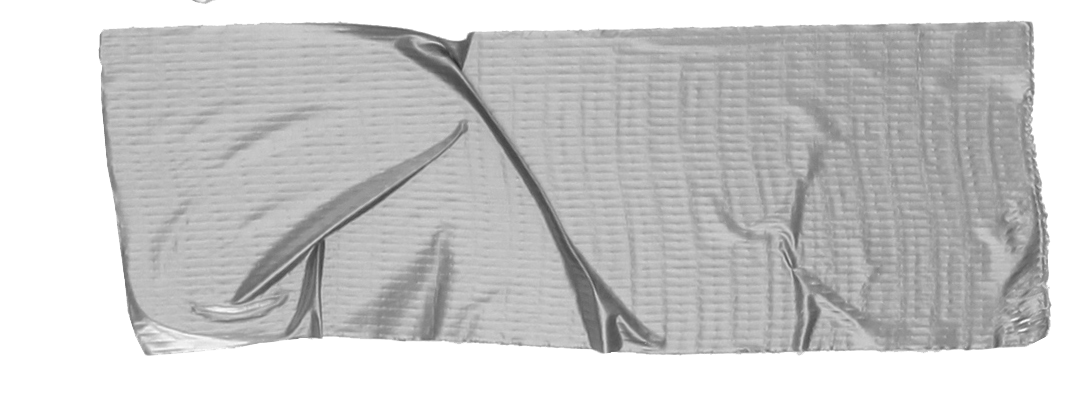 Question 8
What other questions should we be asking?
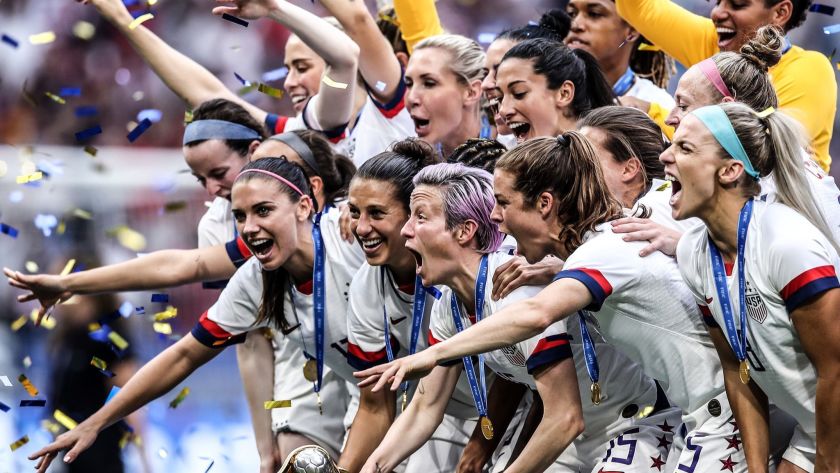 Implementing potential strategies...